Warm-Up
Read the following paragraph and copy all of the pronouns. If a pronoun appears multiple times, you need not write it again.
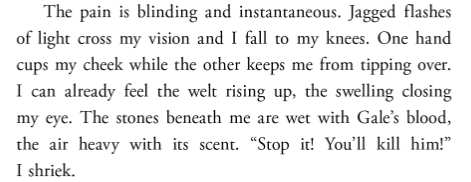 Pre-Quiz
For each of the following words, listen carefully to the sample sentence and then try to determine its definition based on prior knowledge and context clues.
Pre-Quiz
For each of the following words, listen carefully to the sample sentence and then try to determine its definition based on prior knowledge and context clues.

Next to each word, write “+” if you think the word has a positive connotation, “-” if you think it has a negative connotation, or “Neu” if you think the word is neutral.
Pre-Quiz
For each of the following words, listen carefully to the sample sentence and then try to determine its definition based on prior knowledge and context clues.

Next to each word, write “+” if you think the word has a positive connotation, “-” if you think it has a negative connotation, or “Neu” if you think the word is neutral.

After the quiz, put a star next to each word that you correctly defined. These words need not be studied thoroughly, as you have already mastered their use.
Pre-Quiz
For each of the following words, listen carefully to the sample sentence and then try to determine its definition based on prior knowledge and context clues.

Next to each word, write “+” if you think the word has a positive connotation, “-” if you think it has a negative connotation, or “Neu” if you think the word is neutral.

After the quiz, put a star next to each word that you correctly defined. These words need not be studied thoroughly, as you have already mastered their use.

For every question you missed, rewrite the definitions. Be sure to cross out the wrong answers!
Vocabulary List #7
Assuage (Verb): To soothe, calm, or comfort
Piety (Noun.): Holiness
Dictum (Noun.): An order or official decision
Taciturn (Adj): usually quiet or shy
Swelter (Verb): To suffer from intense heat
Malevolent (Adj):
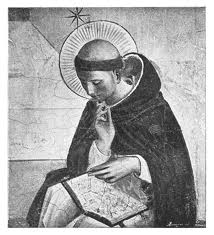 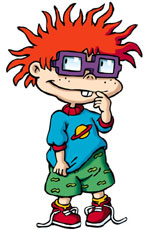 Vocabulary List #7
Repertoire (Noun)- 
Predilection (Noun)-
Domicile (Noun)- a place of residence or home
Nebulous (Adj)- vague, confusing, hazy
Foray (Noun)- the first attempt
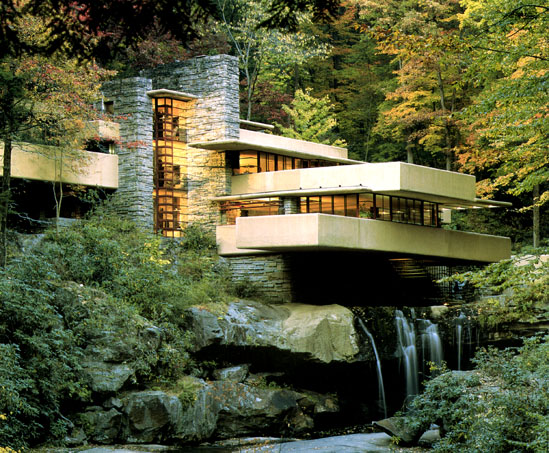 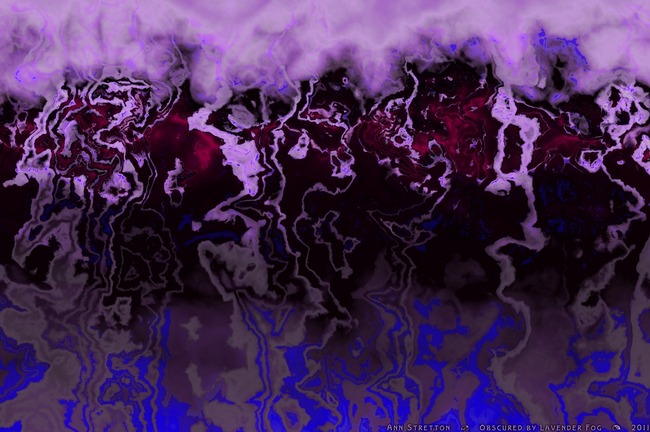 Vocabulary List #7
Assuage (Verb): To soothe, calm, or comfort (+)
Piety (Noun.): Holiness (+)
Dictum (Noun.): An order or official decision (neu)
Taciturn (Adj): usually quiet or shy (neu)
Swelter (Verb): To suffer from intense heat (-)
Malevolent (Adj): wishing harm to others (-)
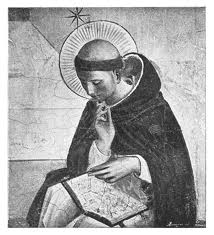 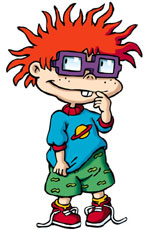 Vocabulary List #7
Repertoire (Noun)- a set of skills or performances (+)
Predilection (Noun)- a preference or personal taste (neu)
Domicile (Noun)- a place of residence or home (+)
Nebulous (Adj)- vague, confusing, hazy (-)
Foray (Noun)- the first attempt (neu)
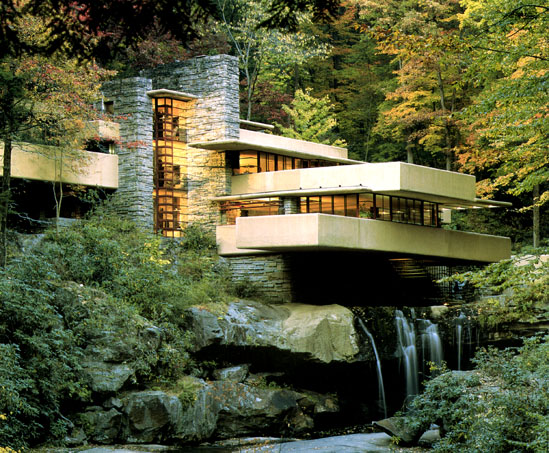 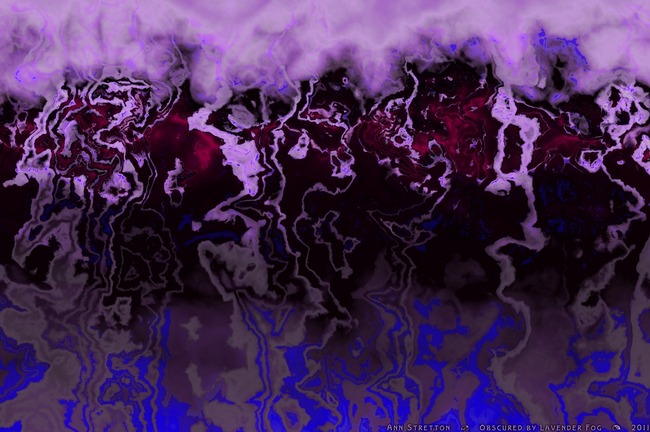 Possessive nouns and pronouns
Possession is a grammatical term meaning “ownership.” When a noun or pronoun shows possession, it is called “possessive.”
Possessive nouns and pronouns
Possession is a grammatical term meaning “ownership.” When a noun or pronoun shows possession, it is called “possessive.”
Nouns are turned into Possessive Nouns by adding an apostrophe (the floating comma), followed by the letter “S”
Possessive nouns and pronouns
Possession is a grammatical term meaning “ownership.” When a noun or pronoun shows possession, it is called “possessive.”
Nouns are turned into Possessive Nouns by adding an apostrophe (the floating comma), followed by the letter “S”
(eg= If the phone belongs to Kanye West, it would be Kanye West’s phone)
Possessive nouns and pronouns
Possession is a grammatical term meaning “ownership.” When a noun or pronoun shows possession, it is called “possessive.”
Nouns are turned into Possessive Nouns by adding an apostrophe (the floating comma), followed by the letter “S”
(eg= If the phone belongs to Kanye West, it would be Kanye West’s phone)
Possessive nouns and pronouns
Possession is a grammatical term meaning “ownership.” When a noun or pronoun shows possession, it is called “possessive.”
Nouns are turned into Possessive Nouns by adding an apostrophe (the floating comma), followed by the letter “S”
(eg= If the phone belongs to Kanye West, it would be Kanye West’s phone)
If the noun is a plural noun that already ends in an “s”, simply put the apostrophe at the end.
Possessive nouns and pronouns
Possession is a grammatical term meaning “ownership.” When a noun or pronoun shows possession, it is called “possessive.”
Nouns are turned into Possessive Nouns by adding an apostrophe (the floating comma), followed by the letter “S”
(eg= If the phone belongs to Kanye West, it would be Kanye West’s phone)
If the noun is a plural noun that already ends in an “s”, simply put the apostrophe at the end.
(eg= If the scream belongs to all the girls, it would be the girls’ scream)
Possessive nouns and pronouns
Possession is a grammatical term meaning “ownership.” When a noun or pronoun shows possession, it is called “possessive.”
Nouns are turned into Possessive Nouns by adding an apostrophe (the floating comma), followed by the letter “S”
(eg= If the phone belongs to Kanye West, it would be Kanye West’s phone)
If the noun is a plural noun that already ends in an “s”, simply put the apostrophe at the end.
(eg= If the scream belongs to all the girls, it would be the girls’ scream)
Possessive nouns and pronouns
Using possessive nouns every time you wanted to show ownership would be exhausting.
Possessive nouns and pronouns
Using possessive nouns every time you wanted to show ownership would be exhausting.
(eg= Kurt Cobain took Kurt Cobain’s own life)
Possessive nouns and pronouns
Using possessive nouns every time you wanted to show ownership would be exhausting.
(eg= Kurt Cobain took Kurt Cobain’s own life)
Instead, we use possessive pronouns.
(eg= Kurt Cobain took his own life)
Possessive nouns and pronouns
Using possessive nouns every time you wanted to show ownership would be exhausting.
(eg= Kurt Cobain took Kurt Cobain’s own life)
Instead, we use possessive pronouns.
(eg= Kurt Cobain took his own life)
Possessive nouns and pronouns
Using possessive nouns every time you wanted to show ownership would be exhausting.
(eg= Kurt Cobain took Kurt Cobain’s own life)
Instead, we use possessive pronouns.
(eg= Kurt Cobain took his own life)

Here is a list of possessive pronouns.
Possessive nouns and pronouns
Using possessive nouns every time you wanted to show ownership would be exhausting.
(eg= Kurt Cobain took Kurt Cobain’s own life)
Instead, we use possessive pronouns.
(eg= Kurt Cobain took his own life)

Here is a list of possessive pronouns.

MY, MINE, OUR(s), YOUR(s), HIS, HER(s), ITS, THEIR(s), WHOSE, ONE’S
Possessive nouns and pronouns
Using possessive nouns every time you wanted to show ownership would be exhausting.
(eg= Kurt Cobain took Kurt Cobain’s own life)
Instead, we use possessive pronouns.
(eg= Kurt Cobain took his own life)

Here is a list of possessive pronouns.

MY, MINE, OUR(s), YOUR(s), HIS, HER(s), ITS, THEIR(s), WHOSE, ONE’S

Copy these down for the next activity!
Rewrite these sentences, replacing the possessive pronouns with possessive nouns. (eg: her house is massive! = oprah’s house is massive!
His children are troublemakers.=
Their reputations is infamous.=
Its tail swished angrily.=
My assignment is half done.=
Rewrite these sentences, replacing one or more of the possessive nouns with possessive pronouns.(eg: Ms. Burton loves Ms. Burton’s Class = Ms. Burton loves her class)
Johnny Depp released Johnny Depp’s autobiography.
The cranky children need the cranky children’s sleep.
The dog bared the dog’s fangs and growled.
My parents told my brother to go to my brother’s room and me to go to my room.